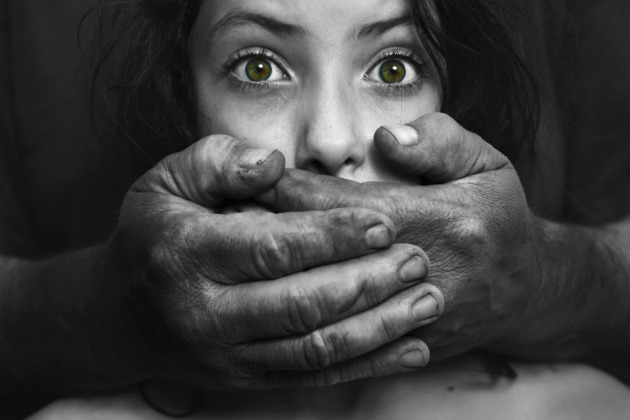 Child Sexual Exploitation
Missing Children
Trafficking
Katie Storer-Young
CSE & Missing Coordinator
Aims of Session:
Raise awareness and enhance existing knowledge and understanding of CSE, enabling you to better safeguard children and young people from sexual  exploitation, through: 
Identification 
Support 
Protection
Birmingham Specialised CSE Team
Management 					Missing Support Workers:			
Assistant Director/Strategic Lead– Debbie Currie		Angela Turton
HOS – Marshelene Williams				Derron Bowen
Team Manager – Karen Brookes			Stephanie Johnson

Coordinators					WMP Coordinators
East  - Lynette Reid
South – Katie Storer-Young				East – DC Rhonda Grant
NWC – Rachel Hopkinson				South – DC Dawn Bryan
masecentral@birmingham.gov.uk          			NWC – DC Michelle Palmer
					@west-midlands.pnn.police.uk 
Health CSE Named Nurses
East – Claire Capewell 
South – Alison Jones 
NWC – Loretta Dickinson
BCHNT.CSECMOG@nhs.net
What  is Child Sexual Exploitation? (CSE)
A form of Child Sexual Abuse (CSA)
The new Government definition of CSE was launched on 16th February 2017 along with new working together advice on CSE:

Child sexual exploitation is a form of child sexual abuse. It occurs where an individual or group takes advantage of an imbalance of power to coerce, manipulate or deceive a child or young person under the age of 18 into sexual activity:
in exchange for something the victim needs or wants, and/or
for the financial advantage or increased status of the perpetrator or facilitator.
The victim may have been sexually exploited even if the sexual activity appears consensual. Child sexual exploitation does not always involve physical contact; it can also occur through the use of technology.
Models of CSE:
Online 
Street/public area
Party
Groups
Gangs
Peer on peer
Abuse of authority
Witchcraft
Teens consuming alcohol/drugs with older adults.
Inappropriate relationships with teens and older people.
Internet, social media, mobile phone.
How to respond to CSE
Children and young people do not make informed choices to enter or remain in sexual exploitation, but do so due to coercion, enticement, manipulation or desperation.

Young people under 16 cannot legally consent to sexual activity: sexual activity with children under the age of 13 is statutory rape.

Sexually exploited children and young people should be treated as victims of abuse, not as offenders.
What can I do?
Know the warning signs.
Understand healthy relationships and talk about it with children.
What is acceptable and what is not, what is a crime.
Understand Social media.
Liaise with parents, foster carers and key-workers.
Mobile phones are key to ascertaining numbers for potential abusers.
Completion of FIB form (Force Intelligence Bureau) and forwarded  to the police.
CSE screening – Screening tool.
Discuss concerns with CSE coordinators/team.
Strategy discussions – Remember CSE is a crime.
Culture & Language
“This child is putting themselves at risk”
“This child is making themselves vulnerable”
Or 
 “This child is being targeted by unknown adults with a suspected motivation for sexual exploitation”
“This child is lacking the safety of appropriate protective parenting, supervision and boundaries”

Young person view of professional language – https://youtu.be/0-R3FVCEN8I
Intelligence Sharing
WM Police FIB Form
The purpose of this tool is for agencies to record any information that may be important and relevant for the police in order to build intelligence, for example:- 
Vehicle details including registration/make/model/colour etc. 
Details/descriptions including names/nicknames of suspected perpetrators. 
Details/descriptions of unusual/regular callers to children’s homes. 
Phone numbers and or addresses of people of concern.
Details of any addresses or localities where the child may have been taken to.
Send FIB form through secure email link to fib@west-midlands.pnn.police.uk)
Coordinating Intelligence, Gathering and Disruption Activity
West Midlands Police through Force-wide use of intelligence is well placed to identify:- 

CSE hotspots in the Local Authority area as well as the wider West Midlands Metropolitan area.
Trafficking both into and out of the region.
Perpetrators including those who are linked to more than one child or young person or who operate as part of an organised network. 
In addition, the local identified CSE Lead Officer and partner agencies are well placed to identify links and trends in the sexual exploitation of children and young people at a local level as well as cross-border issues.
These are captured and discussed at monthly CSE & Missing operations groups (COG)
Missing Children
Not all children who go Missing are at risk of CSE but children who are at risk of CSE go Missing.
Missing Strategies, 3 times in a month, or if a period of 72 hours or more. 
Consistent referrals for RHI –all in house
Missing Triage each day within CSE Team.
Relationships are significant – Foster Carers/Parents/Care Homes/Friends!
Locate Police Team
Linking to County Lines & Gang activity.
Missing Children
Be open and honest with children, what will happen to their information.
If going to a place of risk what disruption activities can we adopt?
Sharing of the ‘right’ information (Other workers).
What is the plan? Does the child know?
CSE screening applied? Even to boys?
Trafficking – It’s not just international!
Missing children are often trafficked.
Children don’t understand where they are going and what for.
NRM – National Referral Mechanism. 
Positive trafficking status – 45 days reflection.
Stops criminalisation of children/adults.
Adds additional power to ‘victimless’ prosecution.
Specialist intervention (Barnardos project).
Where to go for Support – Birmingham
Children’s Social Care Referral Team - 0121 303 1888

Birmingham CSE team MASEcentral@birmingham.gov.uk 

Parents Against Child Sexual Exploitation – PACE www.paceuk.info  

Police Protection Unit: 0345 113 5000/101

Victim Support: 0300 303 1977 www.victimsupport.org.uk
Further Information/Policies
BSCB website: (Includes CSE procedures) - www.lscbbirmingham.org.uk

National Working Group (NWG) for Sexually Exploited Children and Young People: www.nationalworkinggroup.org 

See me, Hear Me (Regional Work) www.seeme-hearme.org.uk
Resources:
Useful websites
Barnardos Space – www.barnardos.org.uk  
Phoenix Project –  www.spurgeons.org 
Childrens Society – www.childrenssociety.org.uk 
CEOP -  www.ceop.police.uk 
PACE (parents against child exploitation) – www.paceuk.info   
Blast – www.mmesmac.co.uk 

Research
Puppet on a string 2009 – Barnardos
Unprotected, Overprotected: meeting the needs of young people with learning difficulties who experience, or are at risk of sexual exploitation – Barnardos 2015 
Its Not on The Radar – Barnardos 2016 
Real Voices: Child Sexual Exploitation In Manchester – Ann Coffey 2014
Safeguarding children and young people who go Missing  In  London – Childrens Society 
Safeguarding Children and young people from sexual exploitation – DFE 2009
Independent Inquiry into Child Sexual Exploitation in Rotherham (1997 – 2013) – Rotherham MBC 2014 
Evan Stark’s Coercive Control 2016 •“Sex without consent, I suppose that is rape”: How young people in England understand sexual consent
“If only someone had listened”: Office of the Children's Commissioner's Inquiry into Child Sexual Exploitation in Gangs and Groups Final Report
"It's wrong... but you get used to it": A qualitative study of gang-associated sexual violence towards, and exploitation of, young people in England
Videos and Additional Resources:
You Tube
Victim Blaming language – https://youtu.be/0-R3FVCEN8I 
Keighleigh’s Story - https://youtu.be/WsbYHI-rZOE 
Know the signs Emma’s Story - https://youtu.be/pnTYFeZNLkQ 
My New Friend - https://youtu.be/S5m40qOesDg 
Same Risk, Difference Gender - https://youtu.be/1cbXXjzkh90 
Peer On Peer - https://youtu.be/4cG6s3LIS7E 
Sick Party Trailer – https://youtu.be/XasNkfQ5AVM?list=PLdWKPB6EDrynsMIsEqY-XfMDzEGAV1SSl 
It’s not because he loves you - https://youtu.be/RdJt2g28q6k 
Chelsea’s Choice - https://youtu.be/bAo8Yly8rFk 
The voices of child - https://youtu.be/vj2Eo7xbwW4 
Breaking Through - https://youtu.be/AItnP55q54c 
Jay’s Story – https://youtu.be/XasNkfQ5AVM?list=PLdWKPB6EDrynsMIsEqY-XfMDzEGAV1SSl 
CSE - https://youtu.be/oq4DLVmtLm0 
CSE & ME - https://youtu.be/LhqQw8YCJvg 
Alright Charlie - https://youtu.be/UGEgn767XAk 
Cut Them Free - https://youtu.be/WiTlsCpl6Vg 
Cup of Tea Consent – https://www.youtube.com/watch?v=j31cYNHET68
Birmingham CSE & Missing Team
0121 464 7967
MASEcentral@birmingham.gov.uk
www.seeme-hearme.org.uk